5  Hiibbo (Riddle)
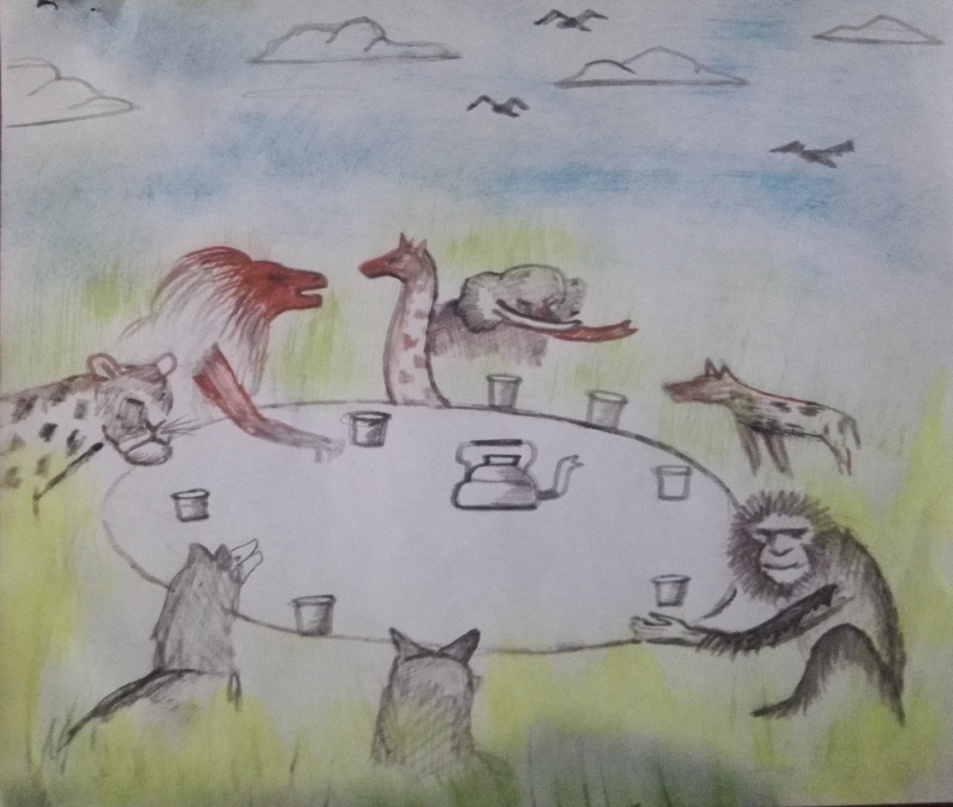 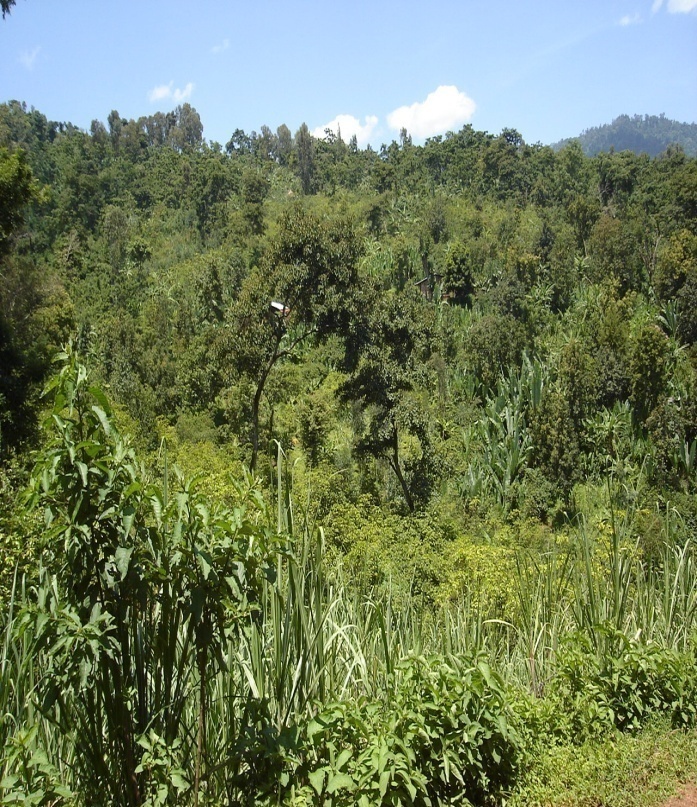 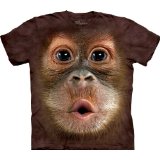 Hiibbo afo’oki kulendaa’n ol’mii’n fooffaat  daggeexxe aadatixxe aaton.

Hiibbo qortumiinxe bifan shiqqaaxxe aato kaddaa wodda daalik yookin hiyyichchiinxe bifanni shiqa dandeettaan

Hiibbo butta duuchika adaba affeexxe borreesaato kaddaa wodda duuchchinxe aada’ni afendaan.

Wele aada’n haranga lumo qico shiqqaan.
Fakkeennakeke 
Filipiinse,
Niwizerlaande,
Chaanyiinke, 
Raashshi …iittanni  wele

Hiibbo safendeexxi bakka Edixxe Biriitaanuwwa’n,Dachete’n,Jermenetike boga’n  kaddeexxa tarji kulaan.
Hiibbotixxa La’o  (Functions of Riddles)
Duuchinge manjiinke koobi’a la’o uwwa

Haaso’I safaasha assatixxa la’o

Hiissa uwwalli ifinninni haaso’aashsha assa

Surre manjiinxi ciildabaashsha assat barechitaan

Dandeenno manjiinxa nossat hedaashsha assatixxa

Gammachchiisatixxanna geebisatixxa la’o

Bariinxe barachchosha hega uusho uutaaxxe kadaa wodda bariinxe barachcho’a hundaayyeten.
Fakkeenna Ingilzuffatika uundo:
I’m tall when I am young, 
I ’m short when I am  old ?
What am I? 
The answer is “candle”
Oosete uutaaxxa la’o
Oosetixxa hedino nossittaan.

Surretinna ba’liseexxi heddaashsha assataan.

Loola oose hexxaaka mi’laachchoti uudaashsha assat qo’netixxa dandeenno nosedhat gargarika qortuma hado yookin lumollamma qortaashsha assittaan.

Mittoominxe hedho’a shookabaashshanna bareda kadaashsha assittaan

Meemoretanna oosetixxa ba’lissaan

Hadi oose hiibbo qoratenaa’n kexxaaxxa hadiinxinna oosetixxi afensha jabaataan.
Egendebaaxxa hiyya barattaan
Oge hubachchotixxa nossexxaan.
Hiissichchikinna buutoti welt afemeeke kadaaxxa hubataan
Rakko tinkaaka ora hubataashsha assitaan.
Ka’umakeenna
Surre ka’uminxanna barechita

Ka’umi duuchchin darre’n hedaasha assitaan

Wo’laaneexxa yaane  afatixxa yookin gophatixxa dandeenno nossittaan
Geedheteenna
Geedhe cimotenaa’n kexxeexxa yaadot cuqurtotabaashsha assittaan

Geedhe edo affeemaxxa hiibbo ciildeexxi baxxabaashsha tursatixxa nna foosatixxa la’o

Cimotenaa’n kexxeexxa gophisaake dhukkubinaa’n surre giddonna hedino ba’lisat “Alzheimer” hiyyemaake dhukkubinni geedhe abidendaabaashsha surretixxa huje barechatee (brain exercise).
Hiibbotixxa umo umo la’o
Laagadinxa Leenjo    (Language Train)
Qortumi laagadiki, hiissichchi laagadik; mari’e laagadik…

Laagadi dedhemabaasha assa

Laagadi hiibbotik yo’oxxa yanna hundaayye assaaki summake’niten.

Yanna yannade’n lebema laagada leenjisaan.
B) Aadatika galduma   kulatixxa la’o  (Cultural norm)
Laagadi aadatenaa’n gargar higaachchobaan

Hiibbotinna dadumink;manjinxa hedho,aada ardinxa,shiqisat aradiinke beekumixxe hundaayye’n kulendaan.

hiibbo shiqqaa wodda” anni anki;ama anxi;saayyi …” shiqqaaxxe kadda wodda hiissichchikinna kinni no’oke bisiinxe kutanni;miyi,horiki ;midhat,hiddichchiki;buttatike jeejinni afendaaxxe kaddaan.

Tenne’a loolake’n afendaaxxa yaane fakket leellishat aada ifisaaxxe aato kaddaan.

Ergatinna yaado uwwatika ogeessummatixxa hede-herregatatika jeeja afe’en.
C) Dayyeeffachchotee (entertainment)
Geebote,gummeesakee
Weli dayyeesat barachchotee
Hiissichcho haakoole boga uwwe hiyyat geenbaashsha assitaan.

D) Massa (Record of charge)
olimika tarja ta’ixxe ila’a foossaatika
Aada,ege’na,aato,
5.2 Bifa hiibbotixxa (classification of riddle)
Hiibbo araddake’n   (Riddiles on people)
       Fakkeennaakee:
    Q) Manjik welt afensiisat orgsendaaxxe     
           hiibbotixxe bifan.

      Gorsa shoole lekkan
      Barra lame lekkan
      Galgala shoole lekkan me’aachchi maachcho?
     
           Hiissa:manjoken
B) Hiibbo aadatike miya’n (Riddile on cultural objects)
    Tinni kinni aadatike miyin welt abidisati qorendaaxxenna hiissendaaxxe hiibboxxe bifan

Q2) “Belto me’ino! Meino!”  hitaa’naa  
              Ama kinni ,” waawwot ! waawwot” hitaan. 
 
              Hiissichcho: daammakanna  sussuqanjo 

 Q3) Ama kabanni  hexxee’naa  raara’n 
                me’aachcho!! 
 
                Hiissichcho:  xiyyite
C) Daduminke jeeja’n (Natural phenomena)
    Manji buttate’n hedhaake baro’ni dadumake’n kaddaaxxa yaane hubachchot shiqqaaxxe biibbotixxe bifan.

Q1   Ikkillabaaxxe muumme.
  
                    Hiisschcho  Indiddo

     Q2    Mine culfee  raaraachcho  

                                 Hiissichcho :raansaaxxe ado

            Q3    Edissse  itissexxi 
                      Udumii’n itaaxxi

                   Hiissichcho – tenne butta
D) Mini horinni (riddle on domestic animal)
      Mitte hiibbotixxe bifa kaddaa wooda shiqqaa       
     woddanna kinni mini giddike horinni        
     afensiisat shiqqaaxxe hiibbonen.

     Q)  Uurroole  harumaachchi   
                      ofo’loole  qeerrachchi    maachcho?         
                       Hiissichcho              welchoke

            Q1)    Anna  saxxe , amatenaa’n  shiixexxa . 
                      Hiissa- gaange
E) Bisinxa kuta(parts of animal)

    Bisiinxi kuta hiibbo qorendaaxxe hiissendaaxxe  mitte hiibbote kutan.

Kaanseebaang  fulaachchi 
Dhiinbebaang ibaachchi    
Hissichcho ; ununake
                                  Giirrabaaxxe  hoxooxe 
                                 Hiissichcho ;orda
F. Hiddichcho (plants)
   Hiddichchikinna hiibbo qorateenna hiissate la’effantaaxxe kuta kaddaa wodda mitte hiibbotixxe bifan.

Q) Siila’webaang ilaachcho 
     Hiissichcho  weese, muuze 

                             Q)     Ama  jabaxxe  
                                      Belto  shaqqaxxe
G. Ci’a (birds)

    Ci’a  mitte hiibbo wlet afensiisat qorendaaxxe hiissa herregendeexxaaxxe borreesatotixxe kutan.

Q) Ofoldoole xilloxxi metaa wodda kinni diimooxxi 
      Ani maachcho?

    Hiissa: waarraayye
H. Cilo yookin hunemeechcho’n( waste product)
Kori yookin huneemaachchinna hiibboti welt afeensiisaat qortumi shiqaakeenna hiissa herregendaaxxe hiibbotixxe bifan.
Haqiichi iimi’n sheffi
Firi raare bukki
Hiissa cilokanna 

Ibeke’e wililannon 

I ) Qortile Hiibbo (introgative riddles)
Qortile hiibbo mitte hiyyichchi qortumiikinxe hundaayye anee maa maa hina? 
Ani maachcho ? hiyyaat shiqqaaxxe hiibbotixxe bifan.
J) Lallabile (declarative riddle)
     Tinni hiibbotixxi kuta lallabile hiyyichchixxe bifa’n qorendaaxxe hiibbon.
        hibibbi – me’aa woddanna  kuma  shiye’e 
       Higaa woddanna  kuma  shiye’e
            Hiisschcho –daammake

K) Harumaaxxi (epigrammatic)
 mitte hiibbotixxe kuta kaddaa wodda haranga haru’maaxxi hiibbo haru’miteexxi kulndaaxxi hexxeen.
    Lekka afe’en me’aba?
             beera wonbare 

L) Idiophonic riddles 
Mitte yaane busheeshitaaxxe hiibbotixxe kutan
Salalik 	Caqasineexxe                      				
				Galatefatannon
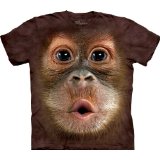 Arrabiinxa lollobema  (Tongue Twister)
ke’itiinki hafuuri lellebemat ranke-rankeexxi yaansisate’e rakkisaake me’ichchon.

Haaso’a xe’imishatyeenna laqi-lalqi hiyyaashsha assatee la’effantaan.

Yo’oxxa yanna la’effantaabi:
Polotikiiki manni; 
barachchiisaaki mannuwwi;
Faarsole
Tinni mitte hafuurixxi yookin borrotixxi lellebensha haaso’inxa dandeenno nossittaan.
 
Konnee haaso’anna barachcho haaso’aloke jabeenna uuttaaxxa ogeeyye kuldaan.
Fakkeenna ingilziffatika uundonnole
    Peter Piper picked a peck of pickled peppers

A peck of pickled peppers Peter Piper picked

If Peter Piper picked a peck of pickled peppers

Where’s the peck of pickled peppers Peter Piper picked?
La’o arrabiinxe lellebaxxa
Ca’ichchi haaso’I, seerinki hiyyat ye’inji(pronunciation),jabaxxe weli aaggonna heddo yaane’a la’o affe’en.
Insa’nenna;Ogetixxe wel aaggo’a (academic communications); ardinxe  weli aaggo kadi yookin annichchi haaso’a aradake’e assaakee qajeela haaso’allo assitaan.
I wish to wish the wish you wish to wish, but if you wish the wish the witch wishes, I won't wish the wish you wish to wish.

World Wide Web

I scream, you scream, we all scream for ice cream!

Four furious friends fought for the phone

Soodaa’na soranno hiyyeen ginb

Qoncee qorete assinaan
Hafuura Adhdha Jaane
Haaso’ile Borreessaatoxxa Bobba’a   
       (Field Work of Oral Literature )
Haasoile borreessato bukki hiyyema hasisaak raagi hedheexxa bakka geyat dhugichcha tarja calla kadiyyo hasissaan.

Qo’nisalli wo’manna hasisaaka tarja alfatee  gopheexxe kaddoole rakkataan.Barattichchoke kadoole barachcho muuxa gopha dande’aan
Bobbanebaa’n tarja alfatixxa la’o  (importance of filed work)
Tarja bakkate’n marreexxi alfatixxi  la’o harnga lumoxen.Qo’netinna dhugitte kaddaan.
Tarji karraten 
Tarja bukki assecatixxi la’o saxxeexxe yannaxxa ege’na;ta’ixxa yanna ardiinxa hubachcho ifisate’e;mitte loola’n bukki hiyyeeke araddika filsifinna ;uushsho,mi’lachcho hubatate’e bakkatenaa’n  dhugichcha tarja alfa hasissaan.
uushsho birexxa;
halcha manniixxa;
rakko tinkaaka gara;
poletiki birekixxa mi’lachcho;
loolinxa hunna ;
ikkonometixxa hunna,
beekkuminxa hunna….duuchcha bakkate’n alfate’e
Tenne’a 
Ardiinka galduma,
sagale, 
huccinaa qico,
la’effantaa qico,
mine ijaadhinaa qico,
ma’na fa’inaa qico…seemma oddo’winaa qico…..
qorsa,..ofo’laachcho…. .

 Tenne’a siraba kaddoole;
 manni oddo’weexxa seema,
 sirbiinxa genca,
 sirbinaa wodda anga lekka ille lele’minsaa qico ….
Koobbo hujetixxe bakkaka (stage in field work)
Bakkatenaa’n afemaaki tarji haanonna addatemaake kadiyyo hasissaan.Tenne’a hasisaachcho duuchcha abixineexxi afemiyyo hasissaan.

Tenne’a tarja gargar hedheeeke orinni alfinaaxxe kaddaan.

 Teephphe,wokimaanne,viidiyo,la’effachchot tarja bukki assa  hasissaan.
Oral haaso’ile borreesato bukki hitaaka (method of collecting  oral work)
haaso’i calla ikkilate kaddebaaki bakkate’n marat illet (hard information and observation)  welt kipha hasissaan
foto ke’isat
Manji bukkiyeeba,rewo,dikkote’n afema
Leellitaaxxa yaane borreesecca
Dagaaxxi qo’nsanoole hordofaashsha tarja borreessat,leellishat,barachchiisat ,ifisat   bukki assineechchi uduma foossa hasissaan
Oral haaso’ile borreesato ikkilaaka (method of recording oral materials)
Tenne’a tarji afemaabi:
Adde Loolake’n afendaaxxenaa’n qocecca yookin alfa
 
Araddi miya giisaaba yookin ganaaba mariyyot

Araddi  bukki hiyyeeba afemat 

Aadatixxi jila hexxebaa marat tarja hasisaaka bukki assatika mala 

to’atalli ikki araddi hujaaxxa yaane duuchcha welt huja hasissaan.
To’atalli abixxiyyo hasisaaxxi yaanuwwa
Qallasanjo abixatika

 woraqata,tiikko,irsaase

Kaameera,filme,digitaaletika miya
 
Hafuuranna fakke ikildaaxxa viidotika kaameera

Seemma okkone loola labbaaxxanna ettene huje’ yookin okko turate’e hasisaaxxa duuchcha qophpheeffachcho hasissaan.
Rakko bukki assatixxe yanna’n geltaaxxa (problems faced during field work)
indaaxxinna wa’winaxxi yaane gophema

Ori hedha gophatenaa’n kexxeexxa lekkat qeeraka ora me’a 

Afeshatixxi tekinooloje silke,fakise ..wele wele

Galdumiinxi bakkanna hanse qico’n leella yookin rakko

Higgeeni laagadiinxi wel  gonphenna hexxaan
yo’oxxa yanna qoremaaka qortuma (commonly asked questions in oral literature)
aadatika haaso’a bukki assate’e qoremiyyo hasisaaki geedhete kadda wodda insa’eexxe yanna’n borro hedhagophatenaa’n kexxeexxa mammaassa,xingo,hiibbo labaachuwwa qorate’e hasisaaka miya hafuura ikkilaaka shiqisat bukki assecca hasissaan.

Qortumi ifike yaadixxe hundaayye’n kada hasissaan

Higgeeni hiissa eet yookin waawwot hiyaake kadiyyo hasisabaan.
Haano?maye? hitta? Okko’ninta? Maachcho? Maayyote Hiyyat hiissalli ba’liseexxi haaso’aashsha assaake kadiyyo hasisissaan.
Thank for ur attention